Idioma español
Materia
Nombre del docente
Canvas de diseño 
Investigación narrativa
Nombre del reto
Semestre
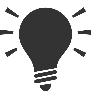 Evidencias
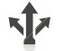 Etapas de la narrativa:
Actividad
Actores y  participantes en el hecho narrativo
Hecho narrativo
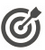 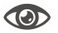 Hecho o situación real que se estará investigando.
Descripción del hecho o situación real que se estarán investigando a través de su etapas. 

Contexto: elegir contexto y personas participantes.
Caracterizaciones: búsqueda de antecedentes históricos sobre las personas participantes y hechos, eventos o fenómenos (para fines de contextualización). Descripción de las personas participantes: arquetipos, estilos, conductas, patrones, etcétera.
Acciones: movimientos de las personas participantes en la historia o suceso, para ilustrar sus caracterizaciones, pensamientos y conductas.
Problema: Señalar el tipo de historia, secuencia, temas, etcétera. Preguntas a ser respondidas y/o fenómeno central a describir y explicar.
Resolución: elaborar el reporte de estudio de las narraciones particulares, descripciones, temas emergentes, explicaciones, hipótesis y teoría. Se plasman las respuestas a las preguntas y explicaciones.
Listado de evidencias, observables y medibles, que demuestran el aprendizaje logrado por el estudiantado (saber hacer, saber ser y saber transmitir).
Listado de  personas que intervienen y el rol que juegan en el hecho narrativo.
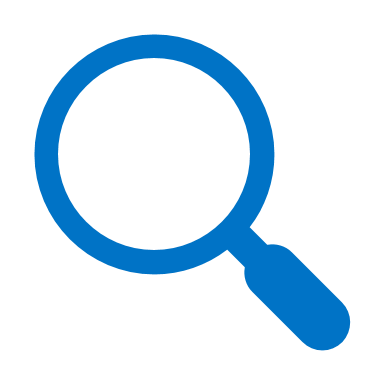 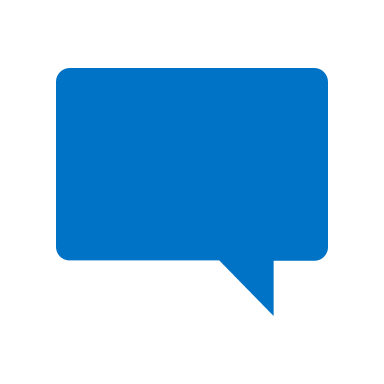 4
3
1
2
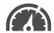 Tipos de técnicas a utilizar
Evaluación
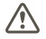 Riesgos 
potenciales
Análisis de las etapas de la narrativa sus productos y evidencias necesarias. 

Definición de: 

Momentos de evaluación y retroalimentación (diagnóstica, formativa y sumativa).
Instrumentos de evaluación (rúbrica, lista de cotejo, guía de observación, entrevista).

¿Cómo se evaluará el rendimiento del estudiantado?
¿Cuáles son algunos de los riesgos que probablemente se enfrentarán al solucionar el reto? ¿Cómo se pueden superar? 

Esta lista ayudará a desarrollar un plan de administración de riesgos.
Tipo de técnicas cualitativas que se pueden utilizar para llevar a cabo la investigación  narrativa.
5
6
7
Idioma español
Ética y ciudadanía
Andrea Romeo Vargas
Canvas de diseño 
Investigación narrativa
La corrupción en el contexto nacional e internacional
3er semestre
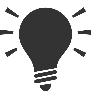 Evidencias
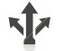 Etapas de la narrativa:
Actividad
Actores y  participantes en el hecho narrativo
Hecho narrativo
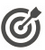 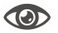 Reporte de la corrupción, hecho narrativo.
Encuentro con las personas actores: Corrupción
Objetivos:
Conocer el problema de la corrupción en el contexto nacional e internacional.
Identificar los fines sociales de su profesión, los analiza y reflexiona sobre ellos. 

Etapas:

Contexto: investigación sobre lo qué es la corrupción. 
Caracterizaciones: descripción de las personas actores que hablarán y profundizarán sobre la corrupción. 
Acciones: entrevistas a las personas actores de la corrupción. 
Problema: describir la corrupción narrativamente desde el enfoque de las personas actores.
Resolución: elaboración de un reporte incluyendo los pasos anteriores.
Representantes de Colegios profesionales
Dirigentes de Cámaras industriales/profesionales
Líderes de asociaciones civiles
Directivos de empresa
Periodistas que hayan investigado y dado a conocer actos de corrupción en tu ámbito profesional, etcétera.
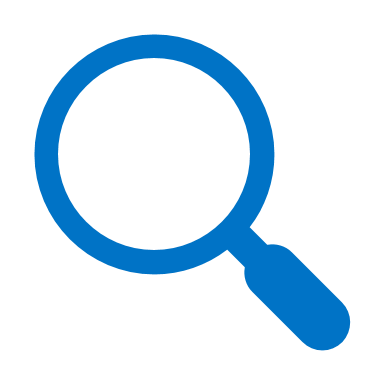 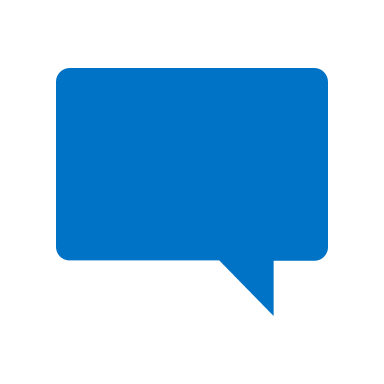 4
3
1
2
Tipos de técnicas a utilizar
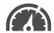 Evaluación
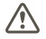 Riesgos 
potenciales
Rúbrica donde se presenten las 5 etapas de la investigación narrativa.
No conseguir a las personas entrevistadas.

Que la investigación no se presente como un hecho narrativo.
Entrevistas
Investigación documental
5
6
7
Idioma español
Materia
Nombre del docente
Canvas de diseño 
Investigación narrativa
Nombre del reto
Semestre
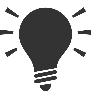 Evidencias
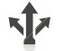 Etapas de la narrativa:
Actividad
Actores y  participantes en el hecho narrativo
Hecho narrativo
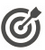 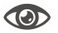 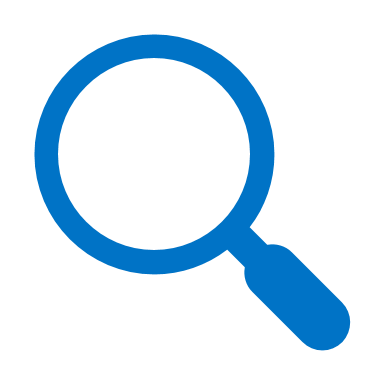 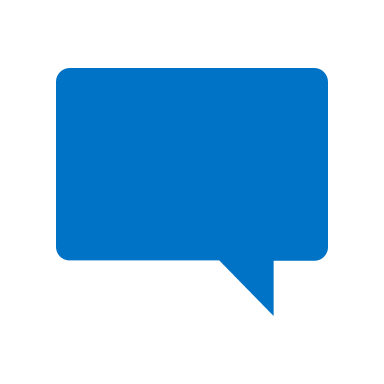 4
3
1
2
Tipos de técnicas a utilizar
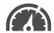 Evaluación
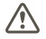 Riesgos 
potenciales
5
6
7